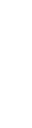 NHIỆT LIỆT CHÀO MỪNG CÁC EM ĐẾN VỚI TIẾT HỌC HÔM NAY
Gv:LÊ THỊ ÁI VÂN
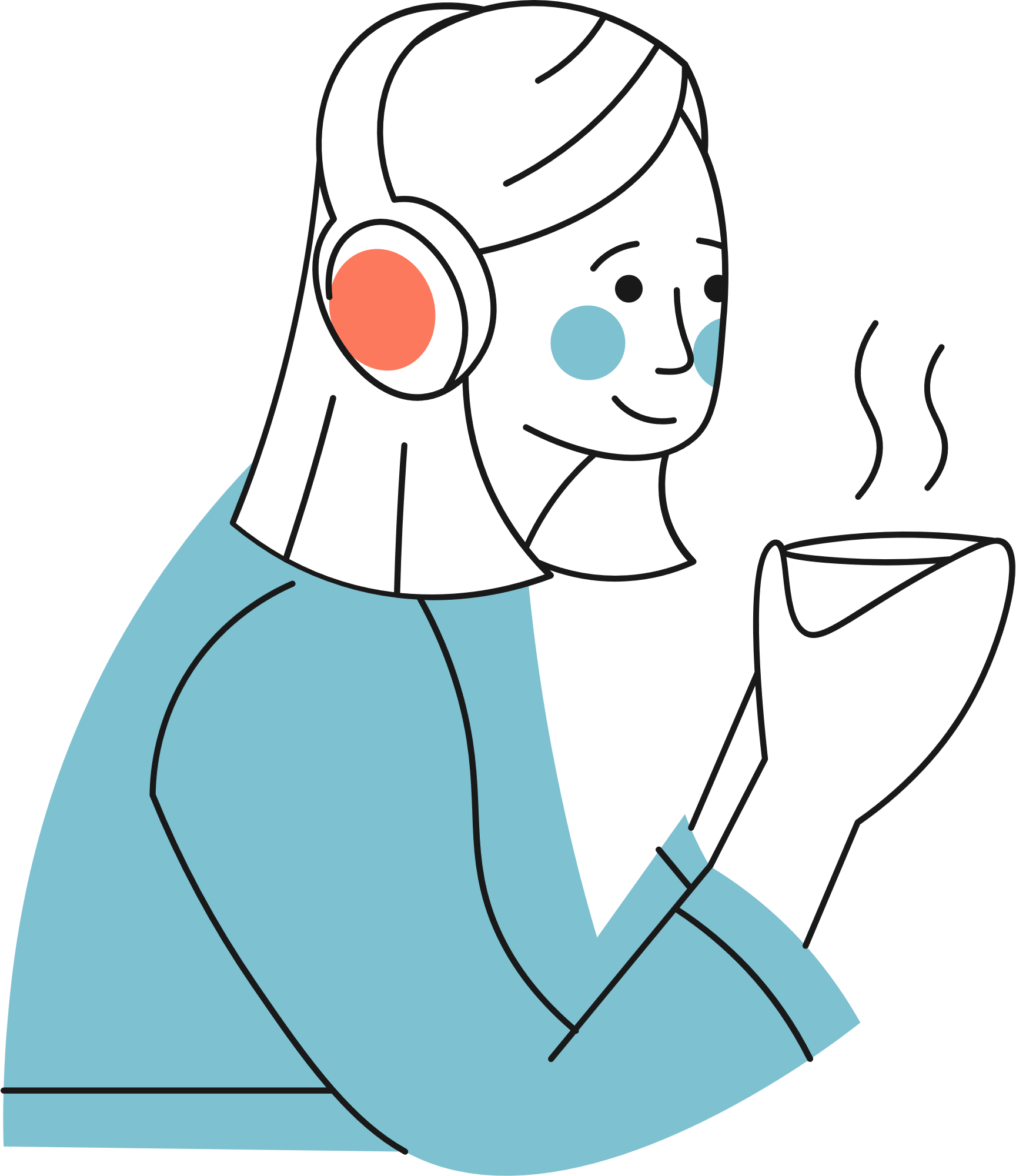 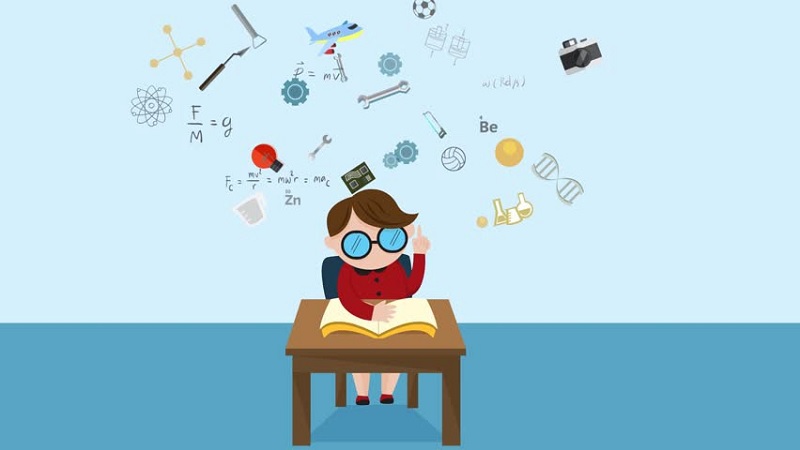 THỰC HÀNH TIẾNG VIỆT
Thành ngữ “mười bảy bẻ gãy sừng trâu” khẳng định điều gì? Cách nói như trong câu tục ngữ này được gọi là gì?
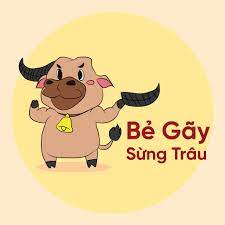 Thành ngữ khẳng định sức mạnh phi của thanh niên 
 Nói quá
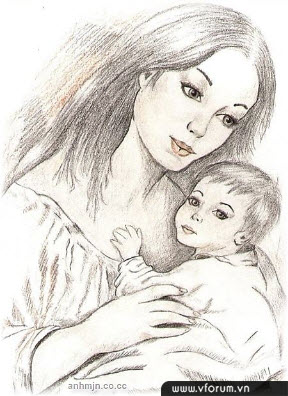 “Cách mấy tháng sau, đứa con lên sài bỏ đi để chị ở lại một mình”. Từ “bỏ đi” trong câu này được hiểu là gì? Cách dùng từ “bỏ đi” ở trong câu này được gọi là cách nói gì?
Cụm từ “bỏ đi” biểu thị cái chết của nhân vật đứa con 
 Nói giảm, nói tránh.
BÀI TẬP 1:Xác định biện pháp tu từ nói quá trong những câu dưới đây. Cách nói quá trong mỗi trường hợp đó biểu thị điều gì? Chỉ ra tác dụng của chúng.
“chưa nằm đã sáng”, “chưa cười đã tối”.
nhấn mạnh đặc điểm về thời gian của ngày và đêm giữa mùa hạ và mùa đông. Tháng 5 ÂL đêm ngắn ngày dài, tháng 10 ÂL đêm dài ngày ngắn.
nhấn mạnh sự hoà hợp vợ chồng có thể cùng nhau làm những điều lớn lao, vượt qua được mọi khó khăn, trở ngại.
“tát biển Đông cũng cạn”.
nhấn mạnh sự vất vả của người nông dân.
“Mồ hôi thánh thót như mưa ruộng cày”.
BÀI TẬP 2:
BÀI TẬP 3:Xác định biện pháp tu từ nói giảm – nói tránh trong những câu sau. Cách nói giảm – nói tránh trong mỗi trường hợp đó biểu thị điều gì? Chỉ ra tác dụng của chúng.
Cách dùng từ làm giảm bớt sự đau buồn, thương tiếc.
Từ “yên nghỉ” chỉ “cái chết”.
Cách dùng từ làm giảm bớt sự đau buồn, thương tiếc.
Từ “mất, về” chỉ “cái chết”.
Cách dùng từ làm giảm bớt sự đau buồn, thương tiếc.
Từ “khuất núi” chỉ “cái chết”.
BÀI TẬP 4:
Viết một đoạn văn (khoảng 5-7 dòng) về một chủ đề tự chọn, trong đó có sử dụng biện pháp tu từ nói quá hoặc nói giảm – nói tránh.
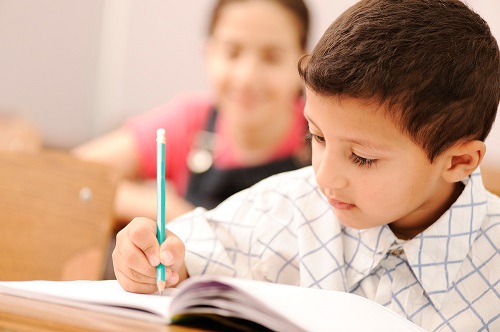 THANK YOU !